МАМИНЫ ПРОФЕССИИ
Выполнила воспитатель подготовительной группы Рыжикова Татьяна Васильевна
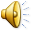